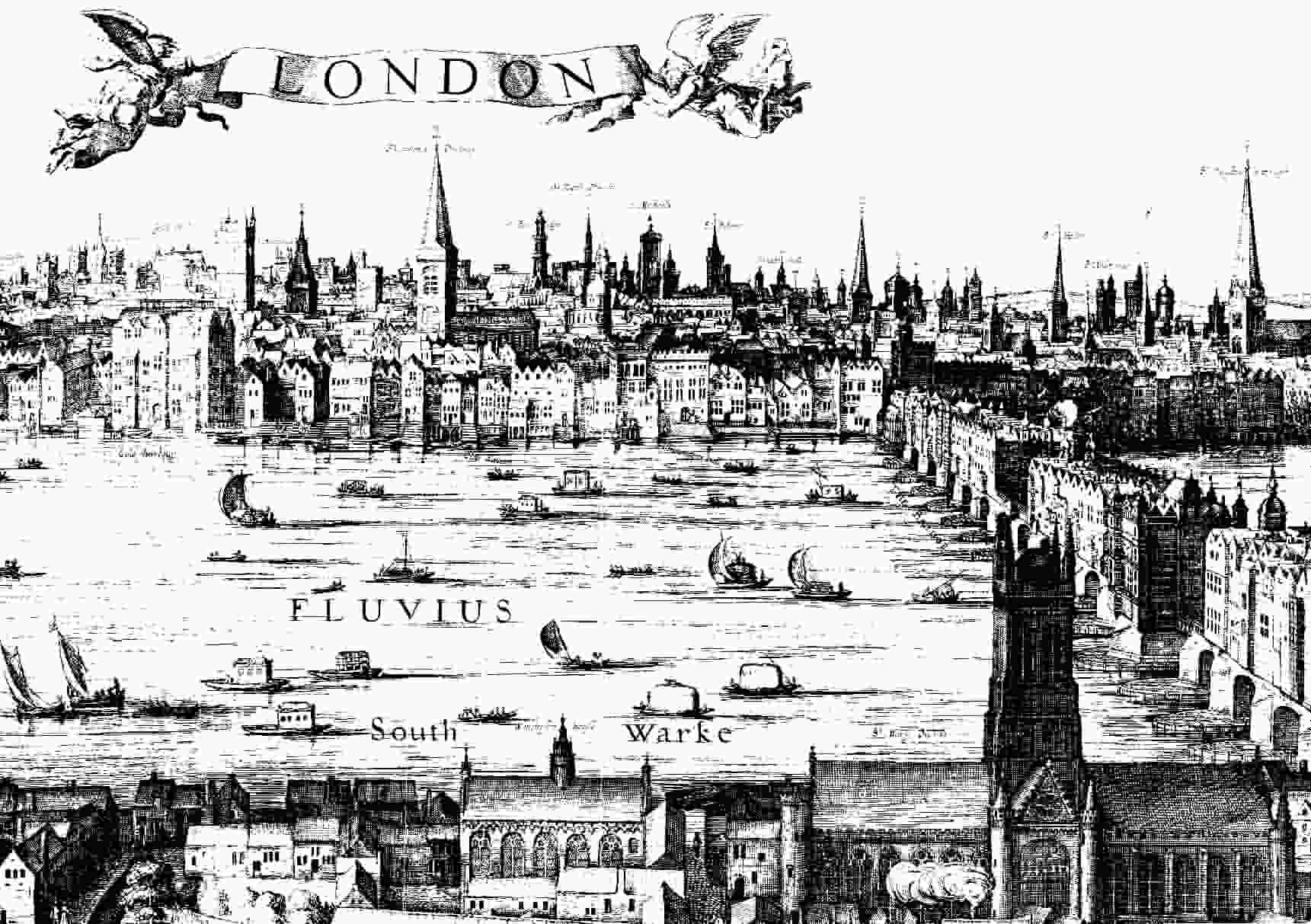 England and Music in the 17th Century
Vocal Music: 
Dominant, Highest Prestige in the 16th- and 17th Centuries
Vocal Music: 
Dominant, Highest Prestige in the 16th- and 17th Centuries
particularly in:
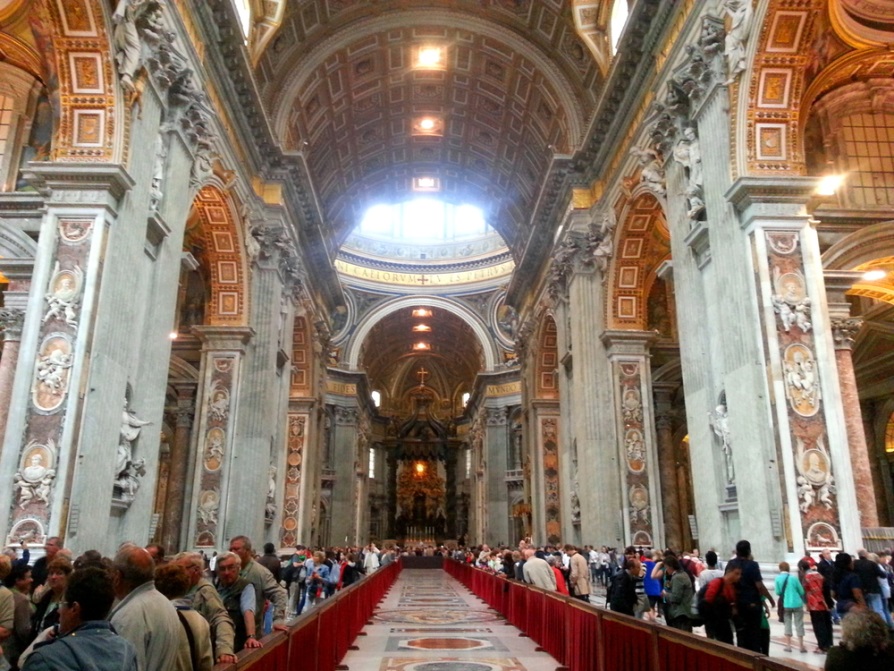 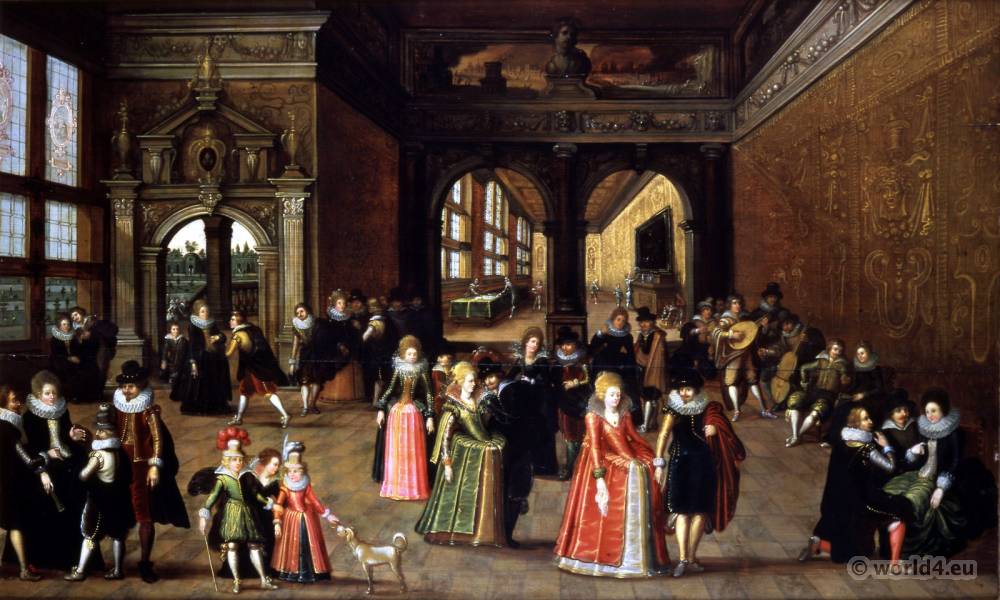 high-prestige courts 			    and churches
Vocal Music: 
Dominant, Highest Prestige in the 16th- and 17th Centuries
Purpose: cultural display of privilege and power in tasteful entertainments
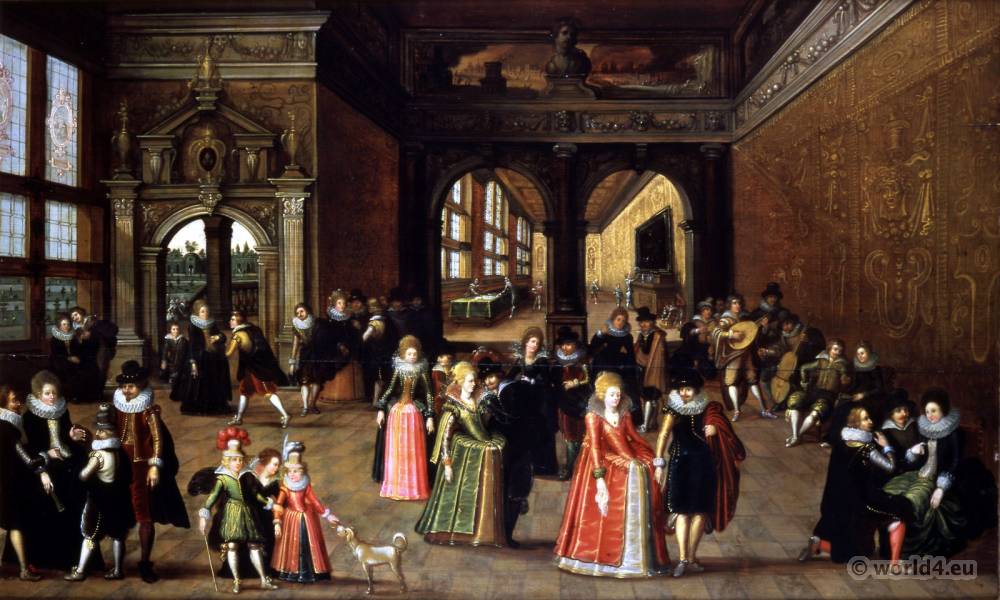 Vocal Music: 
Dominant, Highest Prestige in the 16th- and 17th Centuries
Purpose: cultural display of privilege and power in tasteful entertainments

Or: underwriting the devotional authority of the church
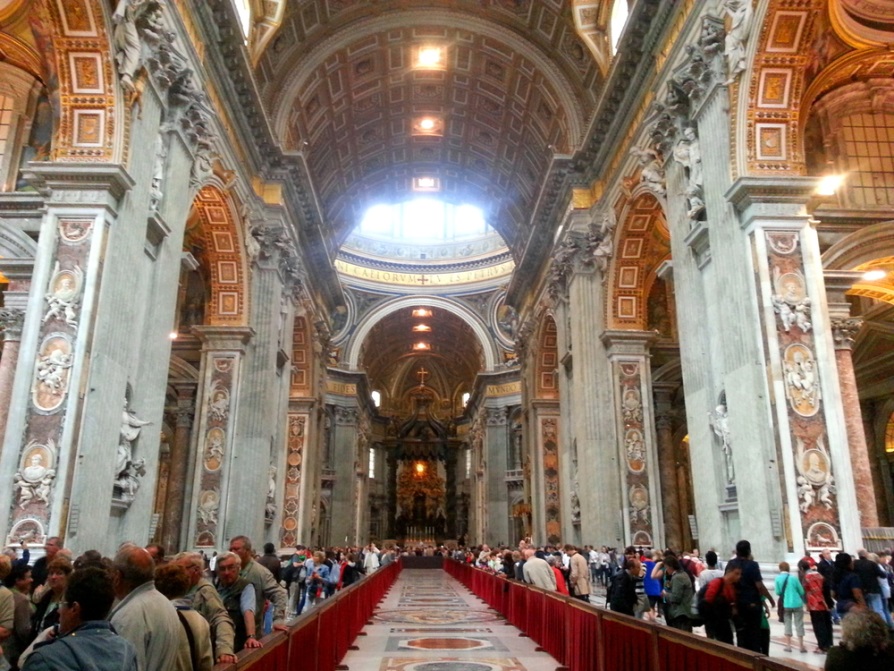 Vocal Music: 
Dominant, Highest Prestige in the 16th- and 17th Centuries
Purpose: cultural display of privilege and power in tasteful entertainments

Or: underwriting the devotional authority of the church

Thus: subservient to the certainties of faith, power, and class, believed to be ideally fixed and eternal
Vocal Music: 
Dominant, Highest Prestige in the 16th- and 17th Centuries
Purpose: cultural display of privilege and power in tasteful entertainments

Or: underwriting the devotional authority of the church

Thus: subservient to the certainties of faith, power, and class, believed to be ideally fixed and eternal

Thus: as a decorator of language, music “points at” authorities and realities (truths) higher than itself
Vocal Music: 
Dominant, Highest Prestige in the 16th- and 17th Centuries
Purpose: cultural display of privilege and power in tasteful entertainments

Or: underwriting the devotional authority of the church

Thus: subservient to the certainties of faith, power, and class, believed to be ideally fixed and eternal

Thus: as a decorator of language, music “points at” authorities and realities (truths) higher than itself

And at the same time: this music is growing grander, more splendid, 
     more sumptuous—as “tonality” begins to crystallize out of the old 
     hexachord-based modality
Vocal Music: 
Dominant, Highest Prestige in the 16th- and 17th Centuries
Purpose: cultural display of privilege and power in tasteful entertainments

Or: underwriting the devotional authority of the church

Thus: subservient to the certainties of faith, power, and class, believed to be ideally fixed and eternal

Thus: as a decorator of language, music “points at” authorities and realities (truths) higher than itself

And at the same time: this music is growing grander, more splendid, 
     more sumptuous—as “tonality” begins to crystallize out of the old 
     hexachord-based modality
“Early baroque” (c. 1600-50?)                     “Middle baroque” (c. 1650-1700?)                            “High baroque” (c. 1700-1730s?)
Vocal Music: 
Dominant, Highest Prestige in the 16th- and 17th Centuries
(but beginning to stir: the rise of instrumental music)
1600		     1700 	                                1800
Seventeenth-Century Instrumental Genres Include:

Music for solo lute (Denis & Ennemond Gaultier and others)
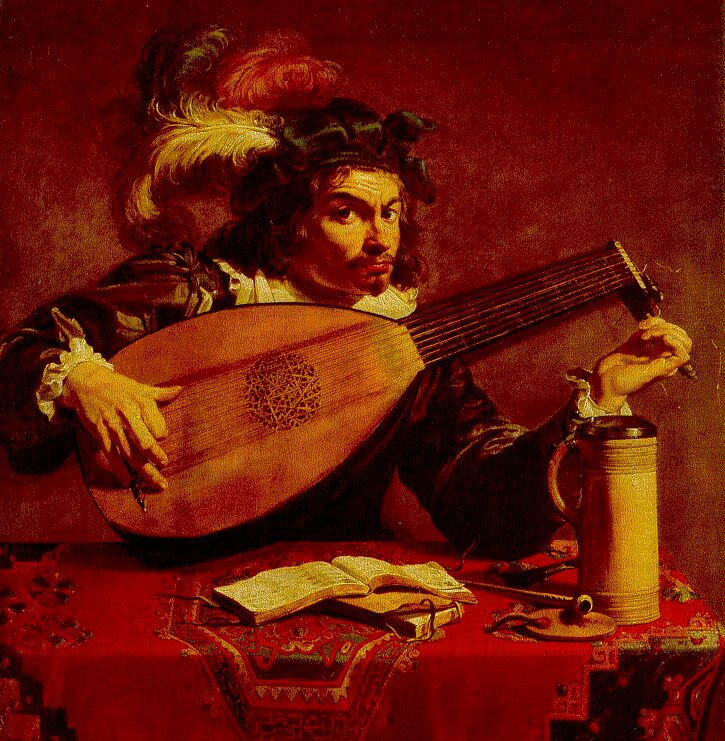 Seventeenth-Century Instrumental Genres Include:

Music for solo lute (Denis & Ennemond Gaultier and others)
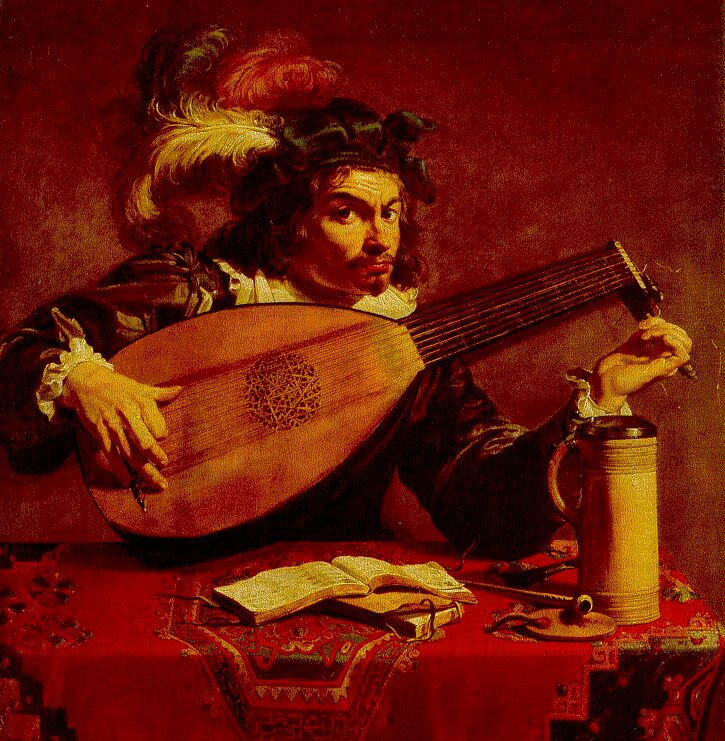 Ennemond Gaultier, gigue, “La poste” (c. 1640)
Seventeenth-Century Instrumental Genres Include:

Music for solo lute (Denis & Ennemond Gaultier and others)

Or  harpsichord (clavecin; Chambonnières, Louis Couperin, Frescobaldi, Froberger)

	Individual pieces (dances, variations, toccate, capricci, etc.)
	Arrangements into dance suites (Froberger)
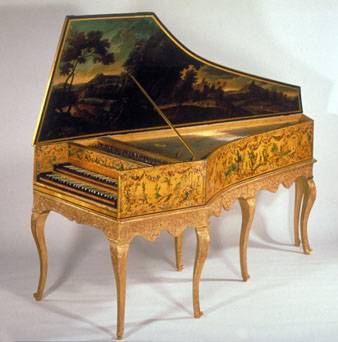 Seventeenth-Century Instrumental Genres Include:

Music for solo lute (Denis & Ennemond Gaultier and others)

Or  harpsichord (clavecin; Chambonnières, Louis Couperin, Frescobaldi, Froberger)

	Individual pieces (dances, variations, toccate, capricci, etc.)
	Arrangements into dance suites (Froberger)
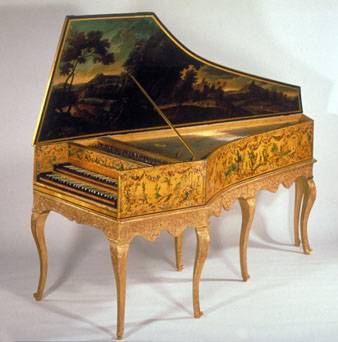 Girolamo Frescobaldi,
Centro partite sopra passacagli [1637]
Seventeenth-Century Instrumental Genres Include:

Music for solo lute (Denis & Ennemond Gaultier and others)

Or  harpsichord (clavecin; Chambonnières, Louis Couperin, Frescobaldi, Froberger)

	Individual pieces (dances, variations, toccate, capricci, etc.)
	Arrangements into dance suites (Froberger)
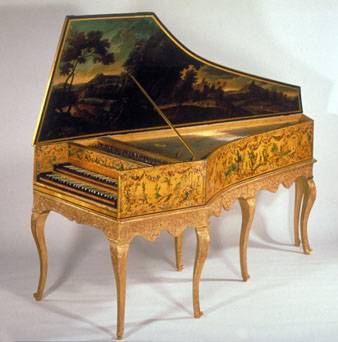 Johann Jakob Froberger

Suite in A Minor (1649):
(Study Guides, 29-30) 

Allemande
Courante
Sarabande
Gigue
Seventeenth-Century Instrumental Genres Include:

Music for solo lute (Denis & Ennemond Gaultier and others)

Or  harpsichord (clavecin; Chambonnières, Louis Couperin, Frescobaldi, Froberger)

	Individual pieces (dances, variations, toccate, capricci, etc.)
	Arrangements into dance suites (Froberger)

Italy: Rise of the early sonata and canzona (sources of the end-of century trio sonata and instrumental concerto)
Seventeenth-Century Instrumental Genres Include:

Music for solo lute (Denis & Ennemond Gaultier and others)

Or  harpsichord (clavecin; Chambonnières, Louis Couperin, Frescobaldi, Froberger)

	Individual pieces (dances, variations, toccate, capricci, etc.)
	Arrangements into dance suites (Froberger)

Italy: Rise of the early sonata and canzona (sources of the end-of century trio sonata and instrumental concerto)

Music for organ (e.g., in German lands, predecessors of Bach: Sweelinck, Buxtehude)
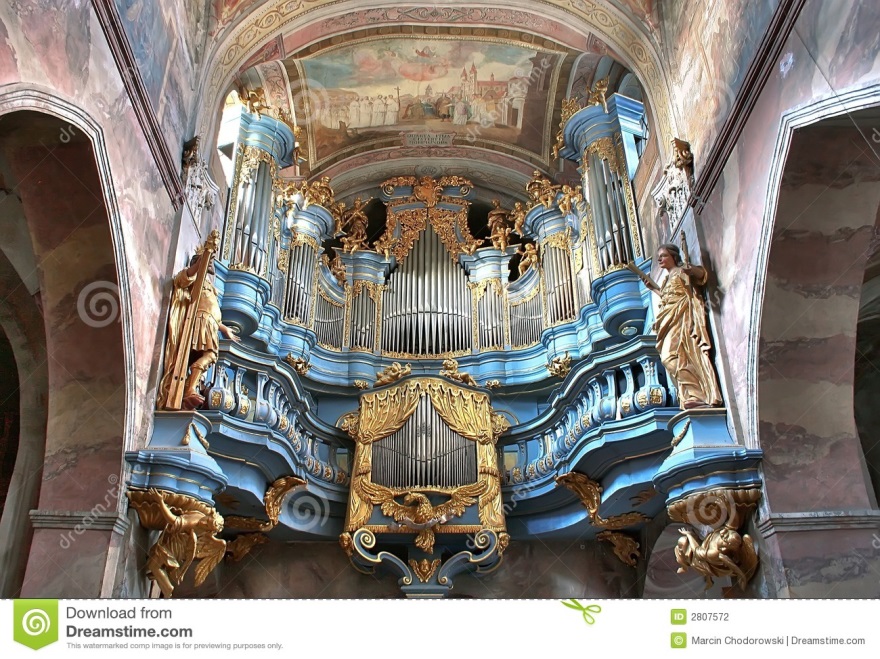 Seventeenth-Century Instrumental Genres Include:

Music for solo lute (Denis & Ennemond Gaultier and others)

Or  harpsichord (clavecin; Chambonnières, Louis Couperin, Frescobaldi, Froberger)

	Individual pieces (dances, variations, toccate, capricci, etc.)
	Arrangements into dance suites (Froberger)

Italy: Rise of the early sonata and canzona (sources of the end-of century trio sonata and instrumental concerto)

Music for organ (e.g., in German lands, predecessors of Bach: Sweelinck, Buxtehude)

Instrumental music before and within French opera (overture, interludes)
Seventeenth-Century Instrumental Genres Include:

Music for solo lute (Denis & Ennemond Gaultier and others) 

Or  harpsichord (clavecin; Chambonnières, Louis Couperin, Frescobaldi, Froberger)

	Individual pieces (dances, variations, toccate, capricci, etc.)
	Arrangements into dance suites (Froberger)

Italy: Rise of the early sonata and canzona (sources of the end-of century trio sonata and instrumental concerto)

Music for organ (e.g., in German lands, predecessors of Bach: Sweelinck, Buxtehude)

Instrumental music before and within French opera (overture, interludes)

Entertainment music for court or domestic small groups—”chamber music” 
       (esp. in England, ensembles of viols [“consort of viols”]: Locke, Lawes, Purcell)
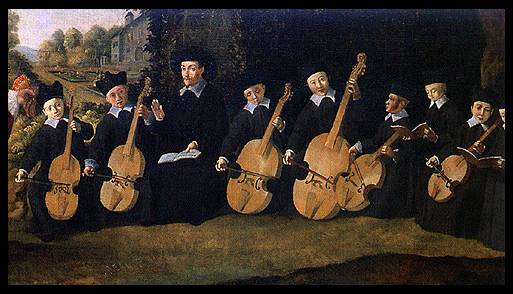 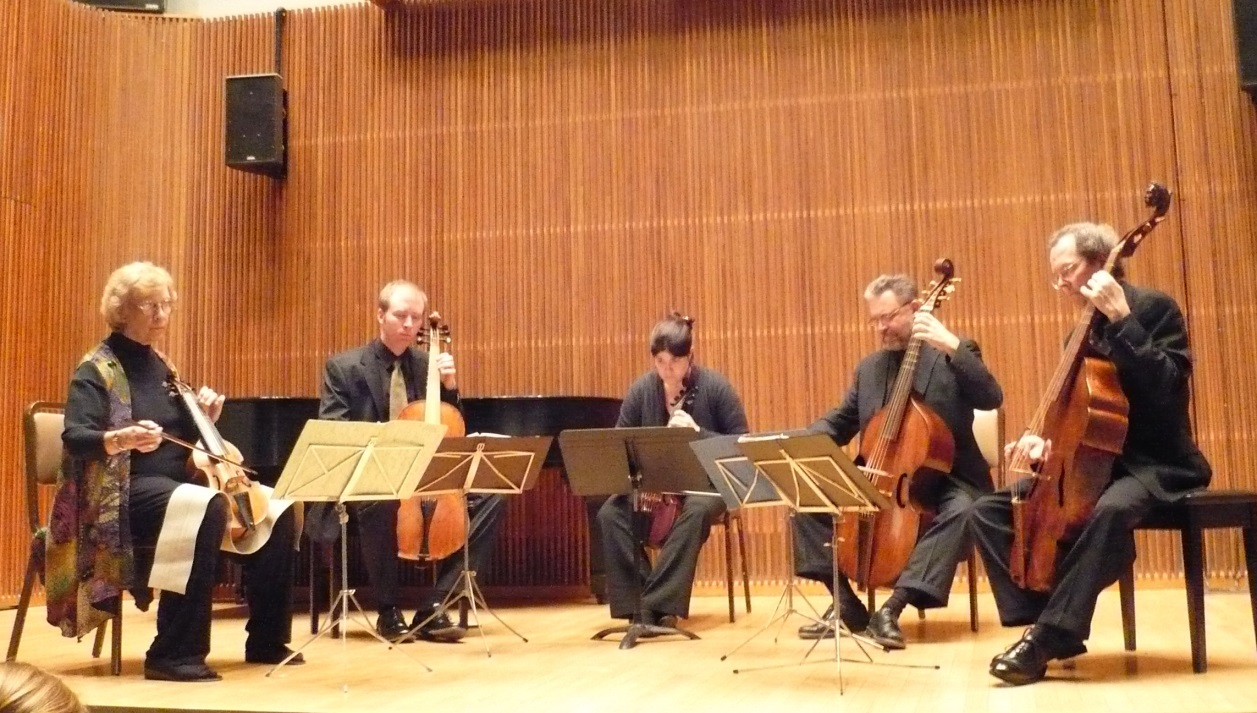 Consort of Viols
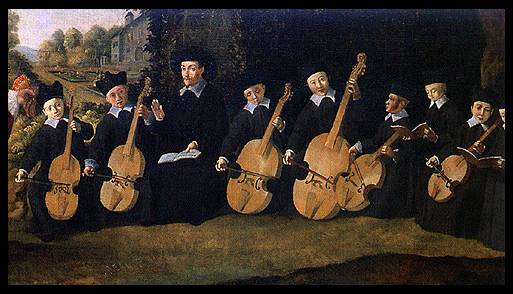 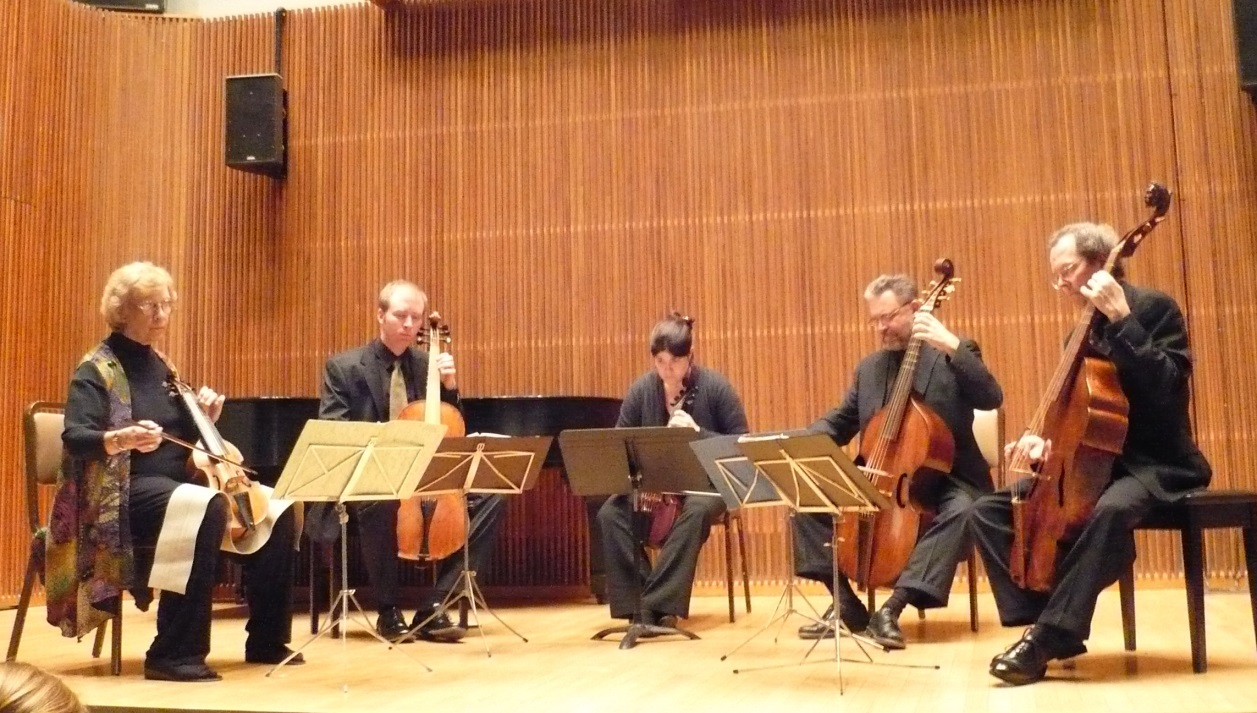 Matthew Locke, “Courante” (c. 1660)
Consort of Viols
Seventeenth-Century Instrumental Genres Include:

Music for solo lute (Denis & Ennemond Gaultier and others) 

Or  harpsichord (clavecin; Chambonnières, Louis Couperin, Frescobaldi, Froberger)

	Individual pieces (dances, variations, toccate, capricci, etc.)
	Arrangements into dance suites (Froberger)

Italy: Rise of the early sonata and canzona (sources of the end-of century trio sonata and instrumental concerto)

Music for organ (e.g., in German lands, predecessors of Bach: Sweelinck, Buxtehude)

Instrumental music before and within French opera (overture, interludes)

Entertainment music for court or domestic small groups—”chamber music” (esp. in England, ensembles of viols [“consort of viols”]: Locke, Lawes, Purcell)
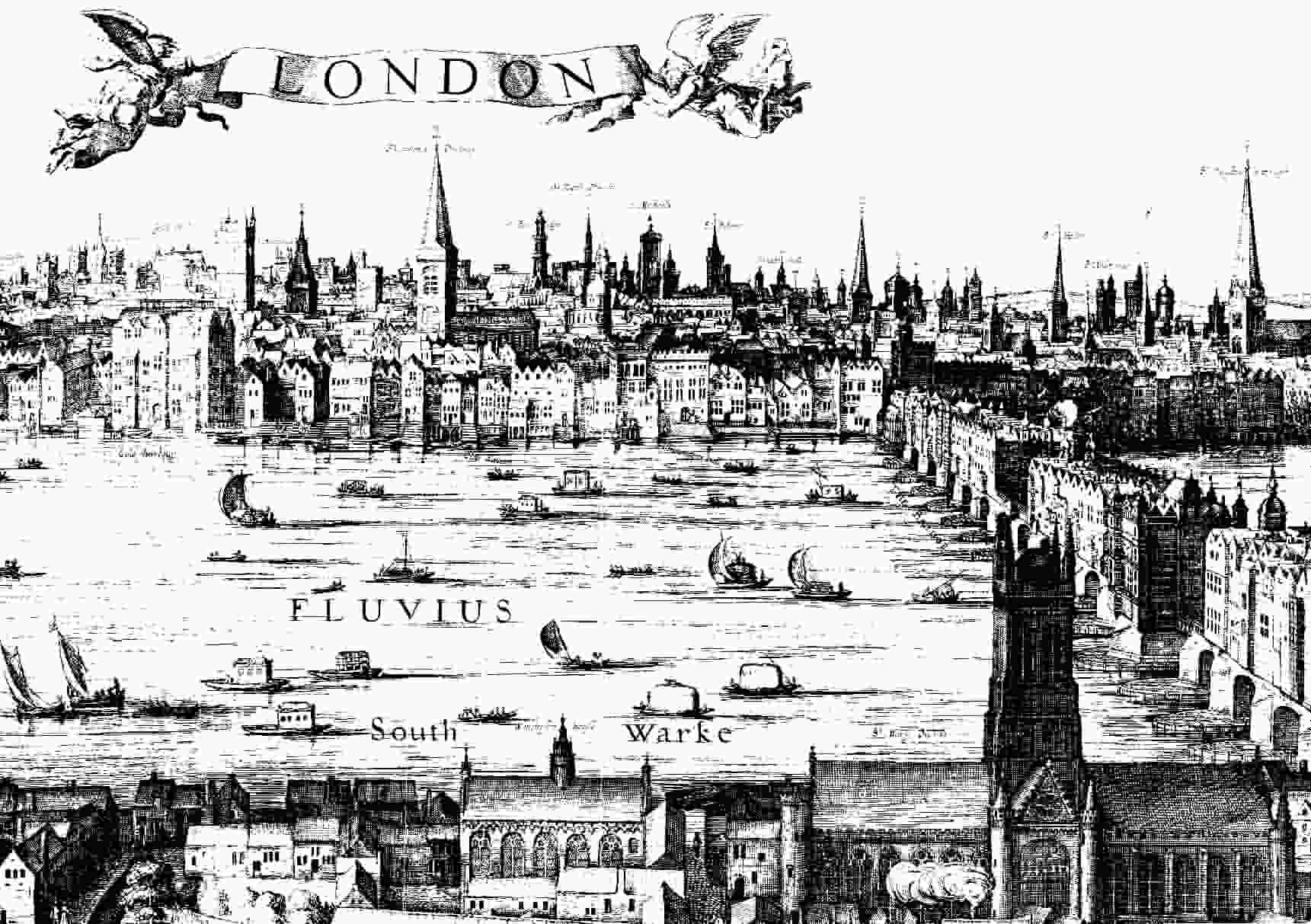 17th-Century England: Consort of Viols
Fantasies and Suites for Consort of Viols—Composers:


Orlando Gibbons (1583-1625)

William Lawes (1602-1645)

John Jenkins (1592-1678)

Matthew Locke (1621/22-1677)

Henry Purcell (1659-1695)
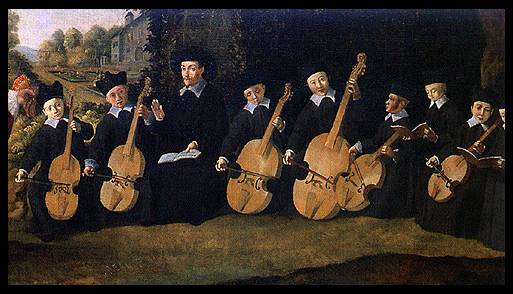 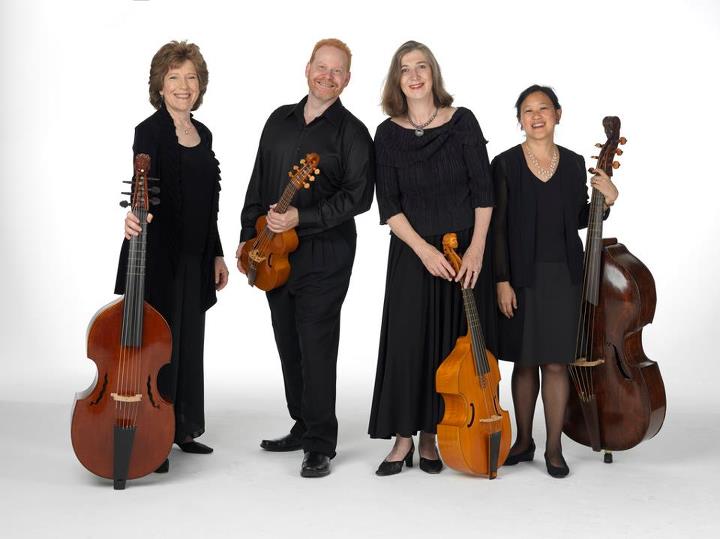 Consort of Viols: Matthew Locke, Suite No. 1 for Four Viols [c. 1660], opening “Fantasia”
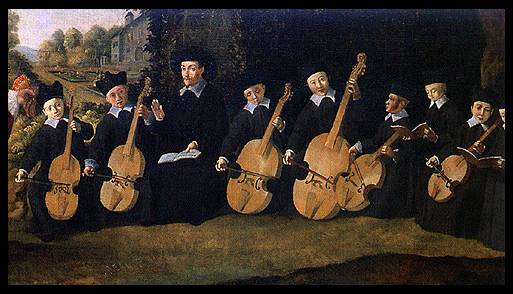 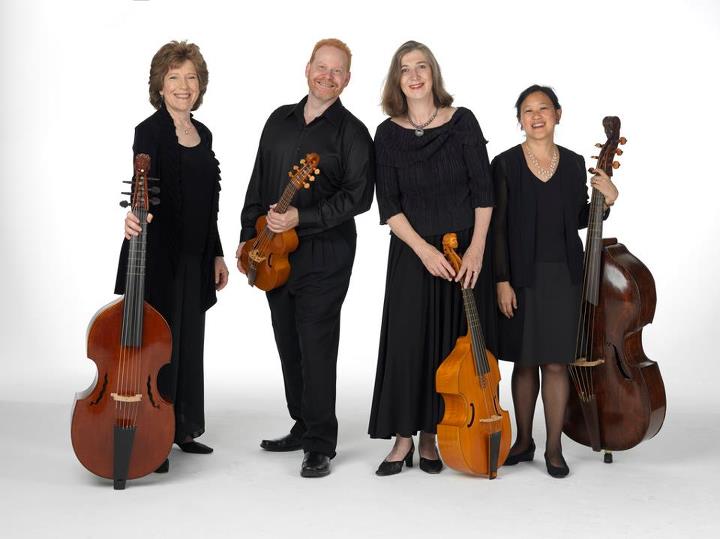 Consort of Viols: Matthew Locke, Suite No. 1 for Four Viols [c. 1660], “Courante”
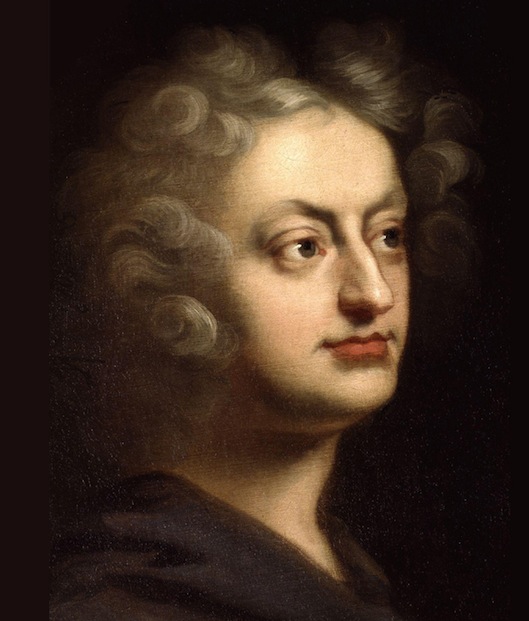 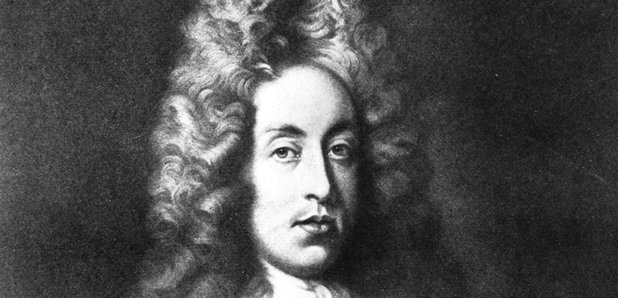 Henry Purcell (1659-1695)
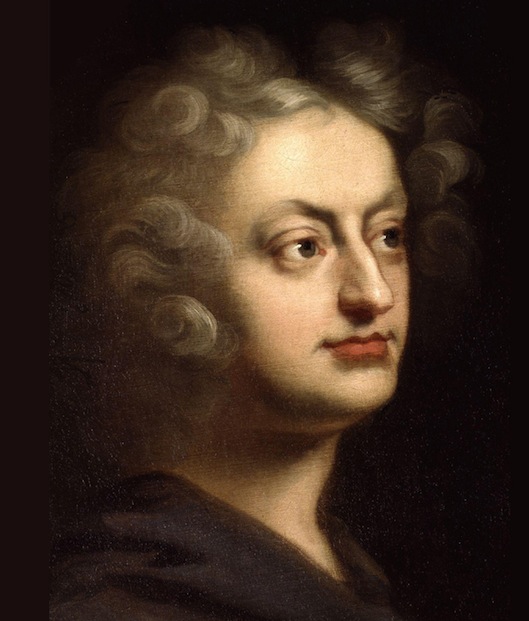 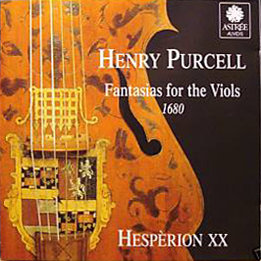 Henry Purcell (1659-1695)
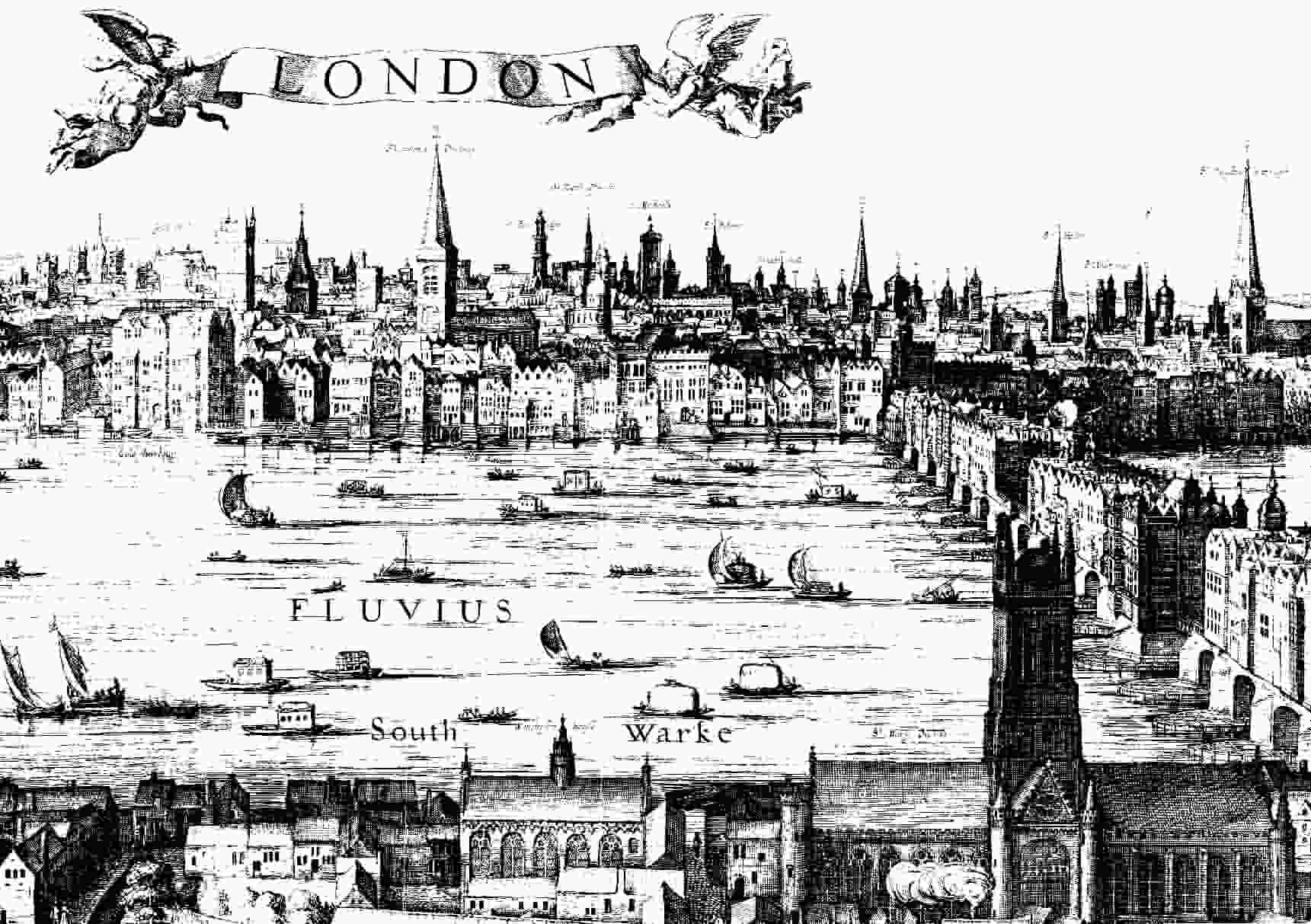 The Development of Opera in 17th-Century England
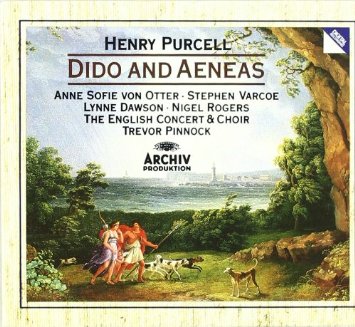 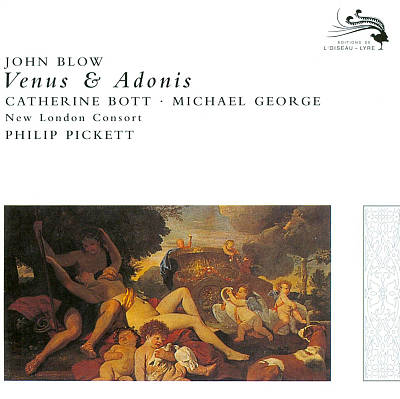 1683					1689
Predecessors of “Opera” Include:
Italy: Intermedio
Predecessors of “Opera” Include:
Italy: Intermedio


France: Ballet de cour and Comédie ballet
Predecessors of “Opera” Include:
Italy: Intermedio


France: Ballet de cour and Comédie ballet


England: Court Masque and Semi-Opera (“Dramatick Opera”)
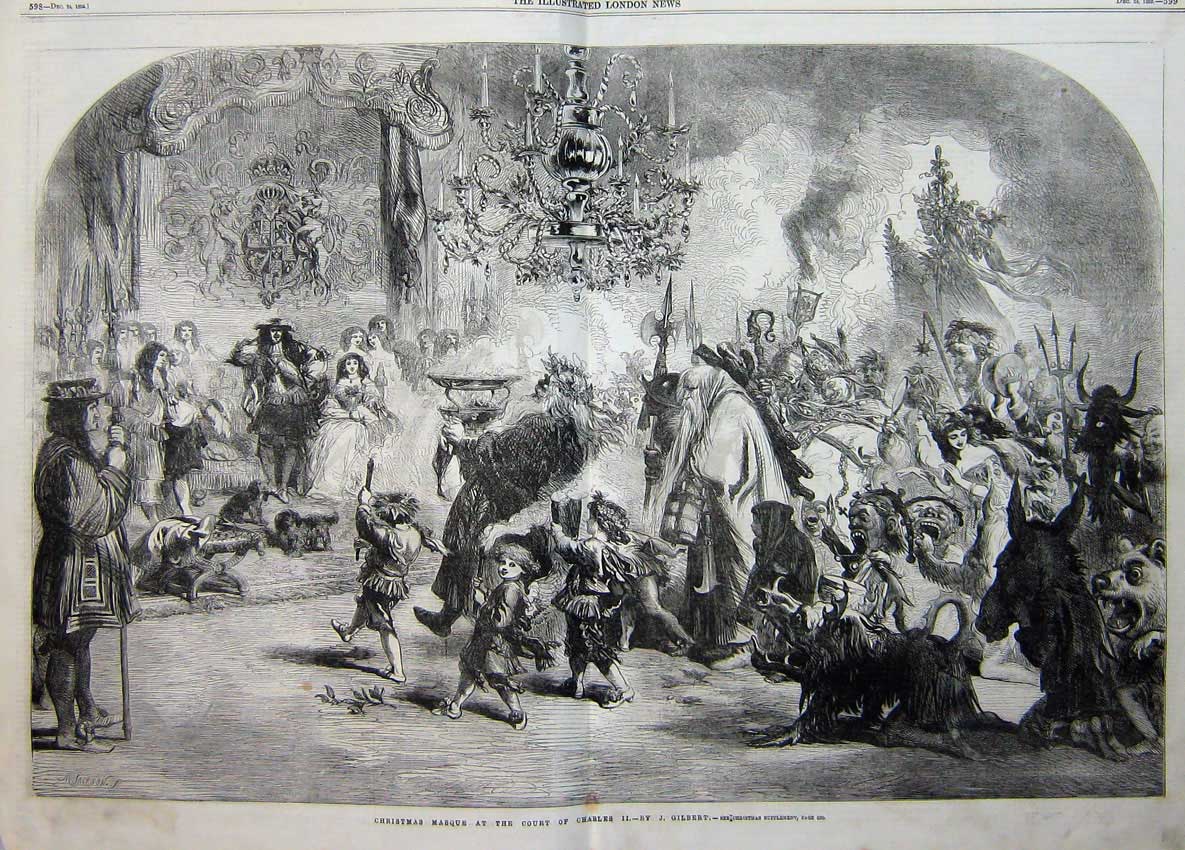 English Court Masque
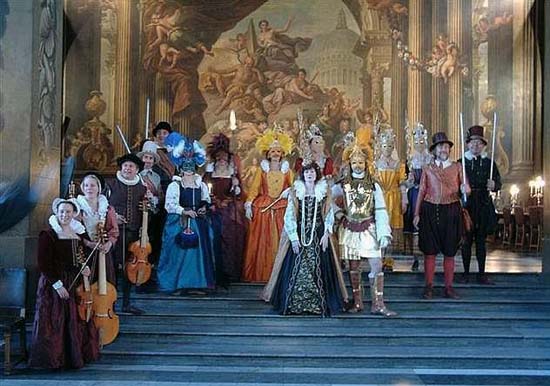 English Court Masque
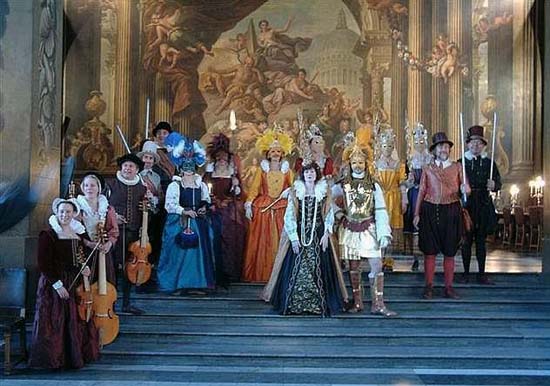 English Court Masque
(among the most notable: Brittania Triumphans  (1638), music by William Lawes)
Restoration England, 1660-1688 (Stuart Kings: Charles II, James II)



Semi-Operas (“Dramatick Operas”), e.g., 

	The Tempest (1674, music by several composers)

	Matthew Locke, Psyche (1675)
Restoration England, 1660-1688 (Stuart Kings: Charles II, James II)



Semi-Operas (“Dramatick Operas”), e.g., 

	The Tempest (1674, music by several composers)

	Matthew Locke, Psyche (1675)

Opera

	John Blow, Venus and Adonis (1683)

	(Henry Purcell’s Dido and Aeneas would follow in 1689)
1880s: William Barclay Squire (British Library) discovers a manuscript copy of Purcell’s Dido and Aeneas
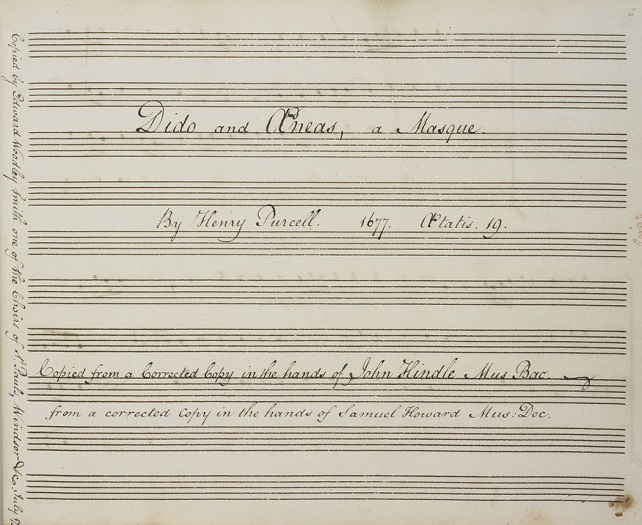 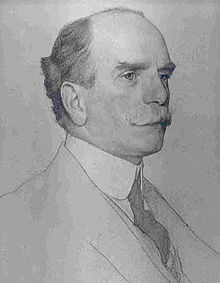 (finally published, Purcell Society, 1889)
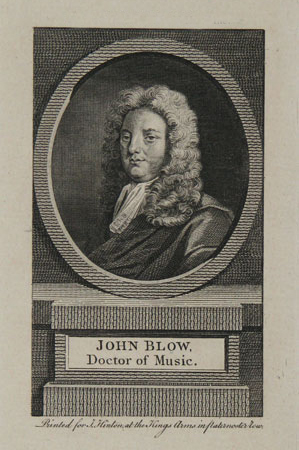 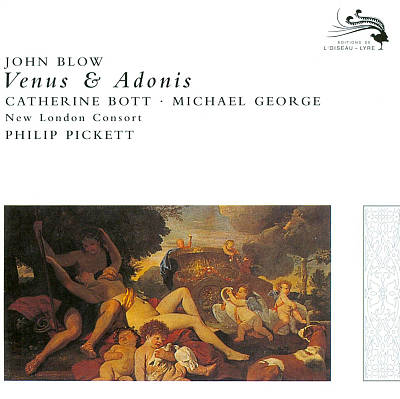 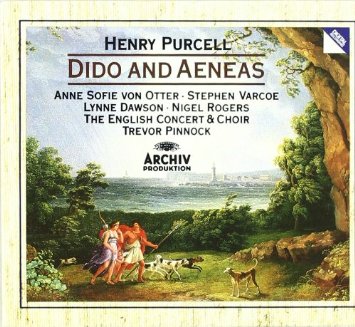 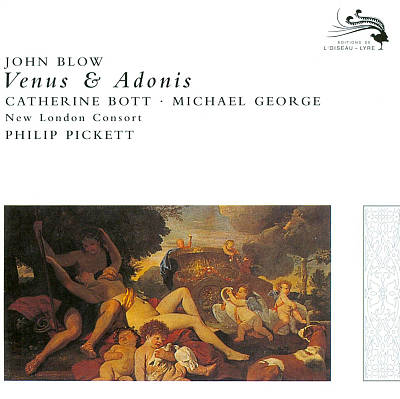 1683					1689
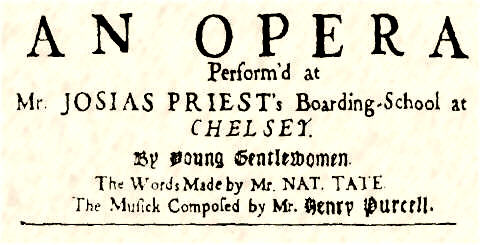 From the original libretto of Dido and Aeneas
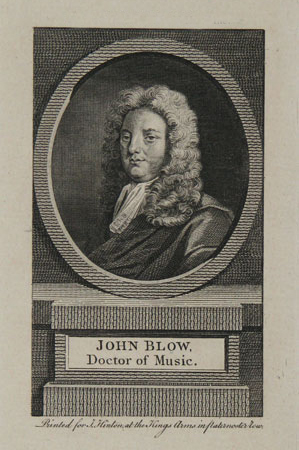 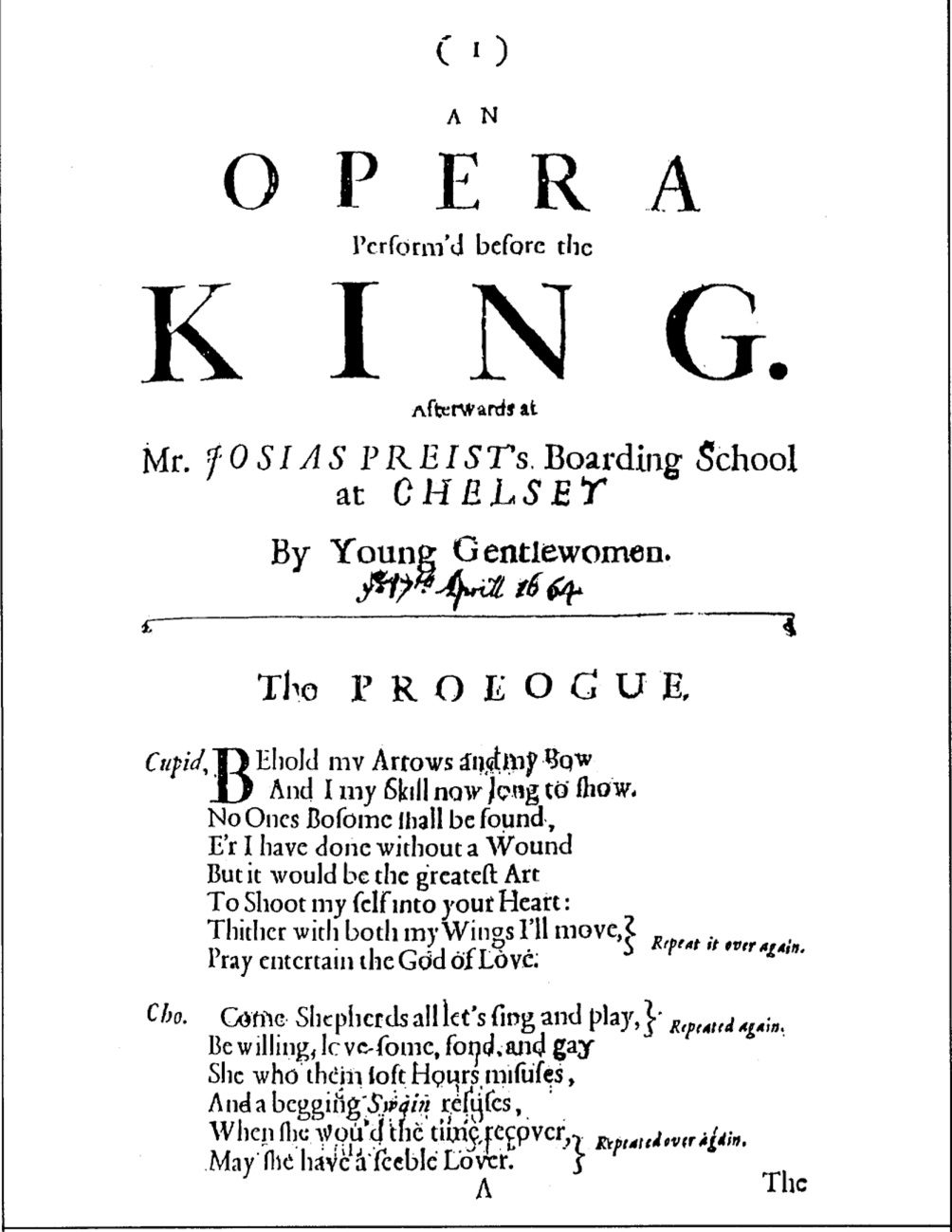 Venus and Adonis, 1683
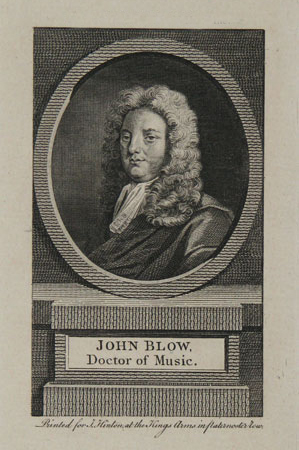 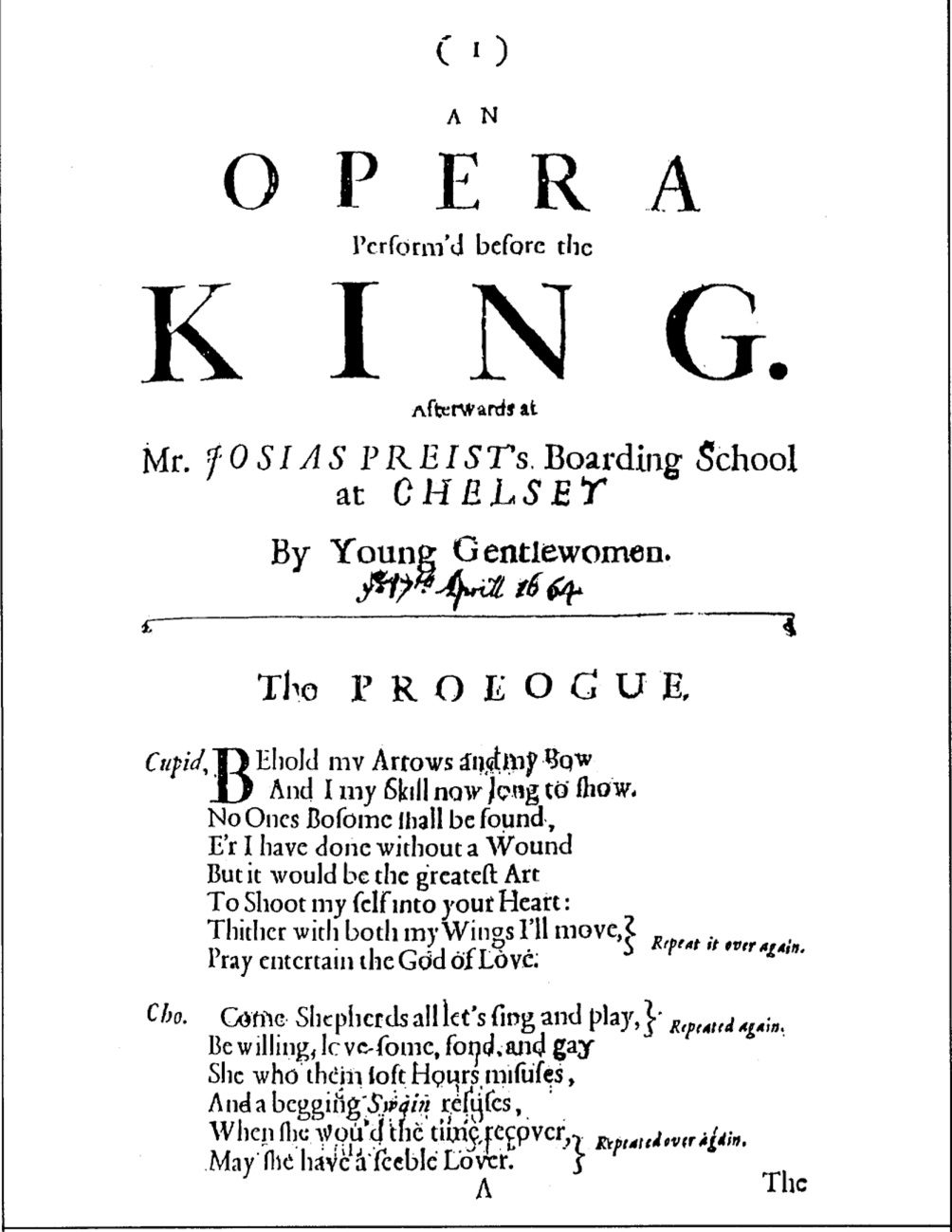 Venus and Adonis, 1683
Dido and Aeneas (1689)
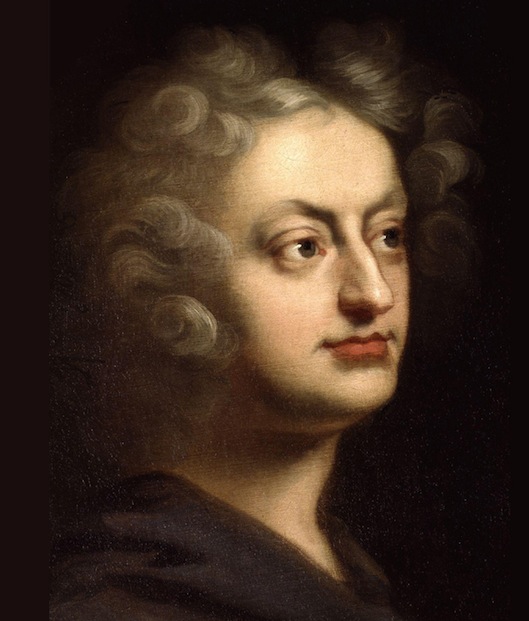 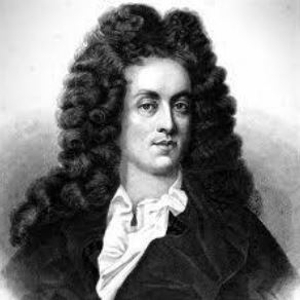 Henry Purcell 			    Nahum Tate (poet, librettist)